О психолого-медико-педагогическом сопровождении обучающихся в КГБОУ Школа 3
Доклад подготовила 
руководитель МО специалистов службы сопровождения,  
учитель-дефектолог:
 Кашканова Л.З.
Цель
комплексное психолого-педагогическое сопровождение образовательного процесса путем реализации комплекса просветительских, диагностических и коррекционных мероприятий
создание условий для реализации права на получение доступного общего образования в соответствии с рекомендованным  индивидуальным образовательным маршрутом
ПМПК
Первичная диагностика
Выявление трудностей в обучении, воспитании
3 место
 в краевом конкурсе
«Лучшая документация психолого-медико-педагогическогоконсилиума»
Направления коррекционно-развивающей работы
Рекомендации педагогам
Мониторинг 
Корректировка ИПР
Обучение
«Актуальные направления работы педагога-психолога»
«Оказание ранней помощи детям от 0-3 лет»
Семинар по профилактике суицидов
«Внедрение системы мониторинга здоровья обучающихся с ограниченными возможностями здоровья и здоровьесберегающих технологий»
Онлайн-конференции, вебинары
Стажировки, форумы
«Билет в будущее»
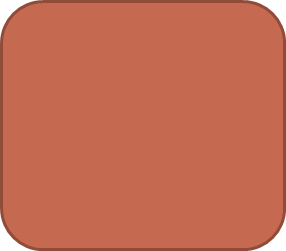 Профессиональная ориентация (1-7кл.)
Профессиональная адаптация  (8-9кл.)
Социализация
 (8-9кл.)
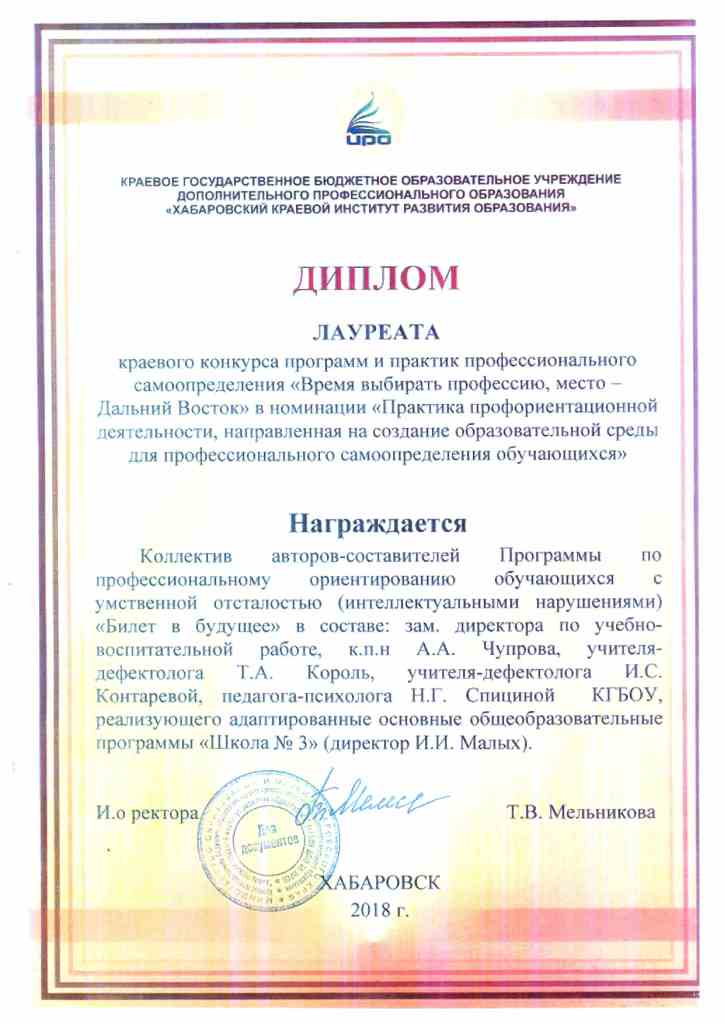 Школа социального здоровья (5-9кл.)
(программа внеурочной деятельности)
Гармонизация психоэмоционального состояния (5-9кл.)
Программы коррекционно-развивающих курсов
Развитие психомоторных и сенсорных процессов
Развитие интеллектуальных и мнестических процессов
Логопедические занятия
Здоровьесбережение
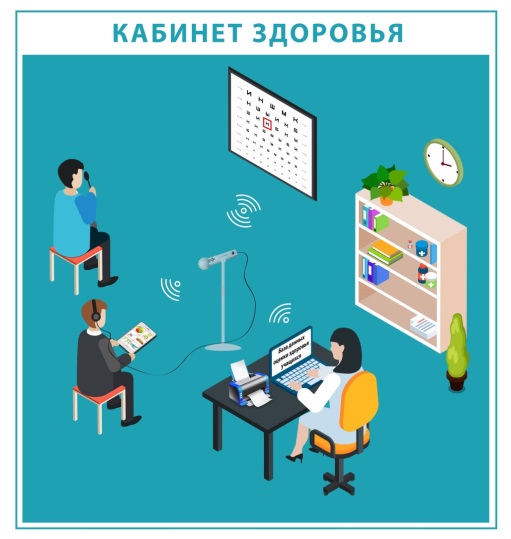 Программа «Школа-территория здоровья»
Участие в краевом конкурсе «Школа-территория здоровья»
Первичная диагностика
Коррекционно-развивающая работа
Мониторинг
Конкурсы
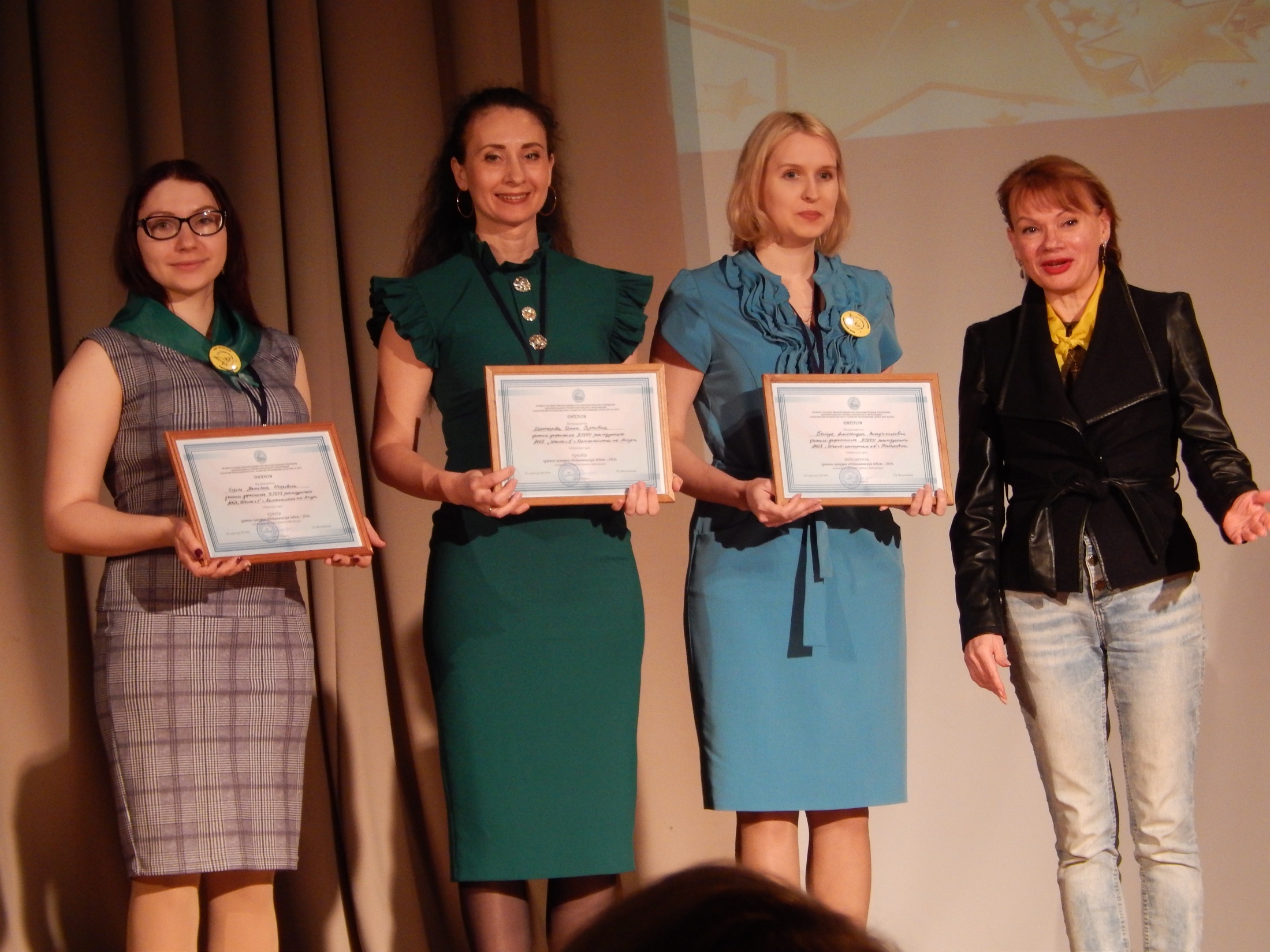 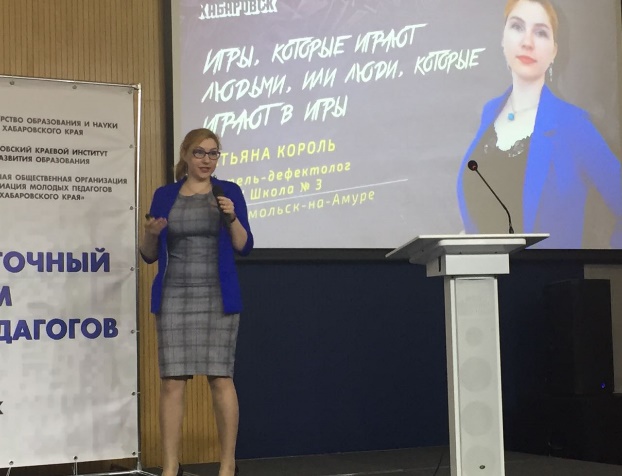 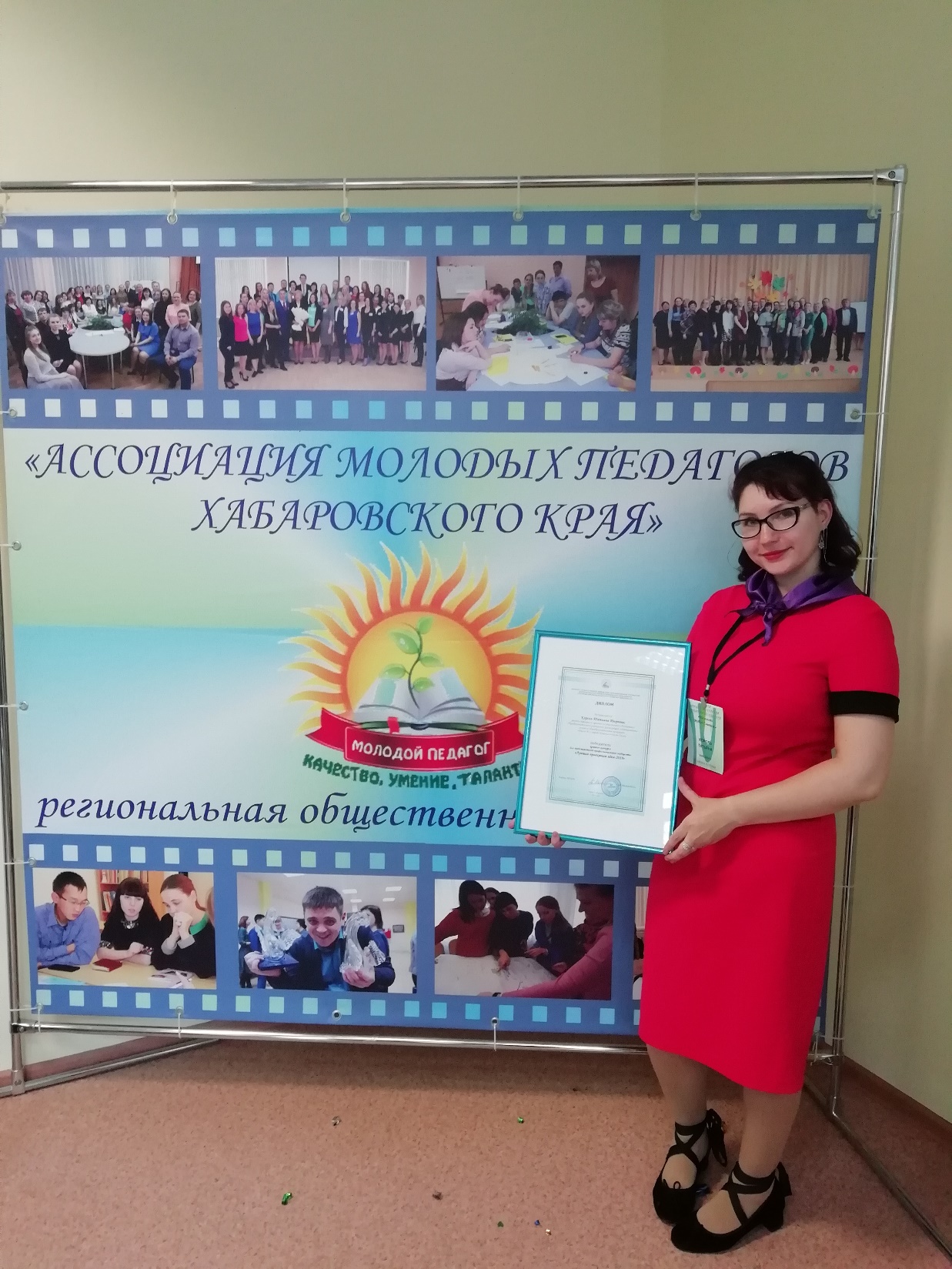 Педагогический дебют-2018
(2, 3 место)
Лучшая проектная идея-2019 (1 место)
Лучшая проектная идея-2018
(1 место)
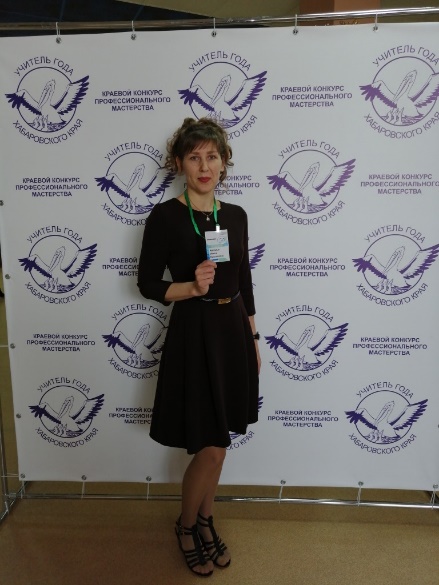 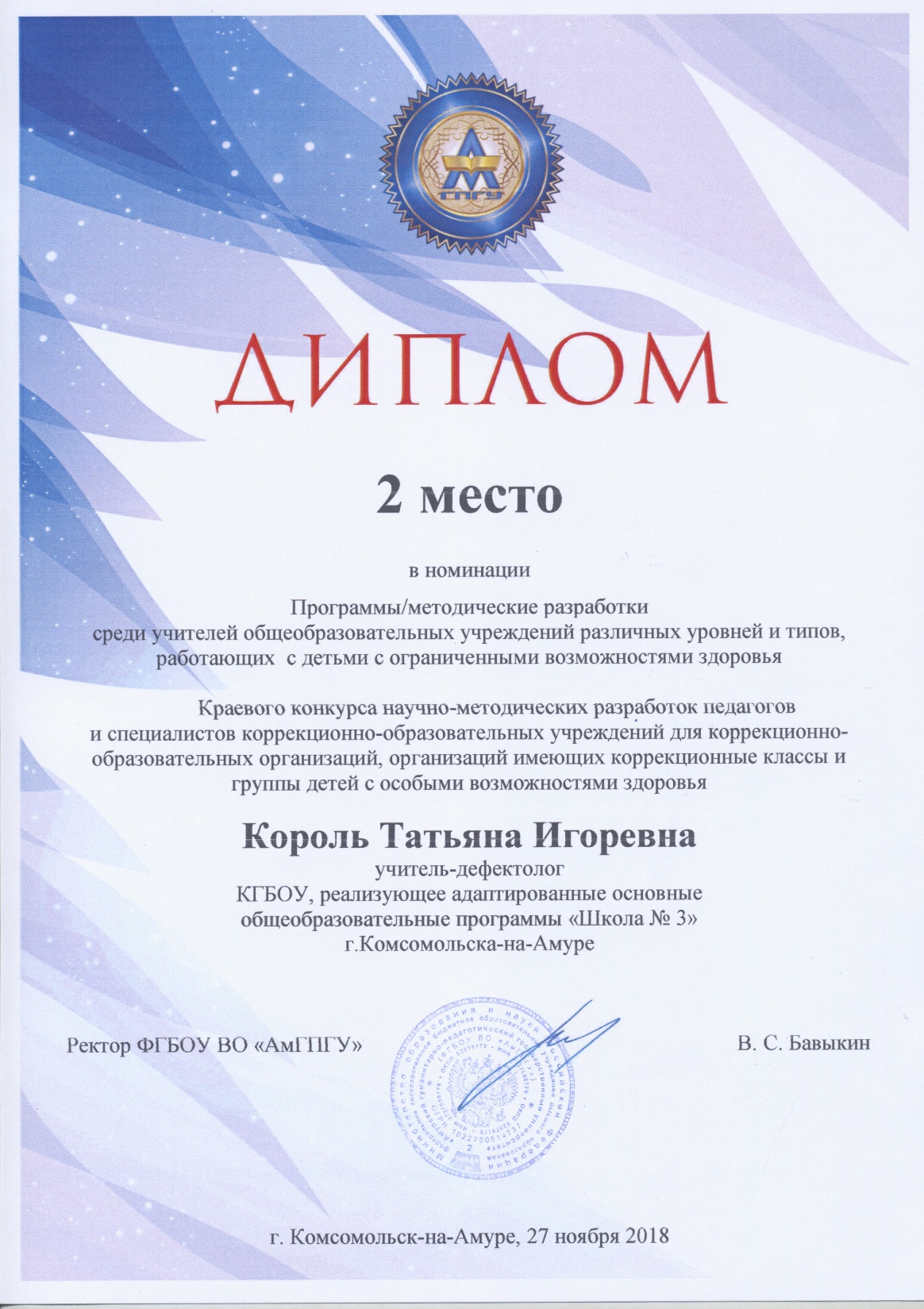 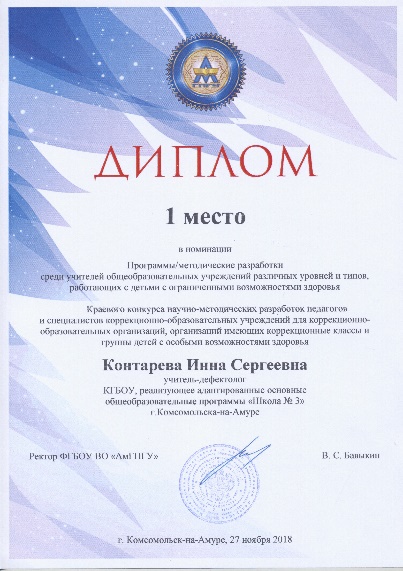 Краевой конкурс научно-методических разработок
(2019)
1,2 место
Лучший учитель-дефектолог -2019 (3 место)